Pearls of wisdom for aspiring physician-scientist residency applicants and program directors
Emily J Gallagher, M.D., Ph.D., MRCPI. 
April 10th 2022
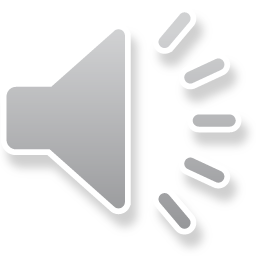 Published in March 2022JCI Insight. 2022;7(6):e158467
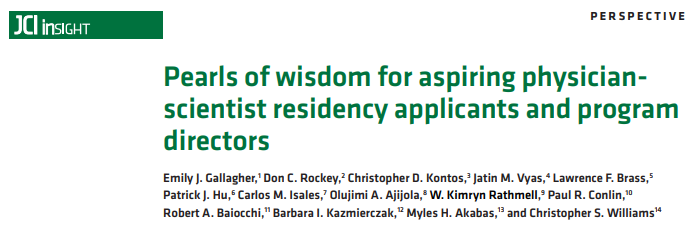 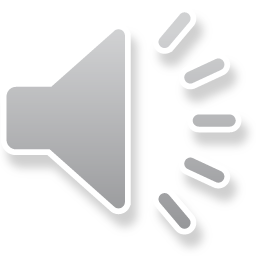 2
Overall Aim

To increase transparency of the Postgraduate Physician-Scientist Training Program selection process to help future applicants and their faculty advisors
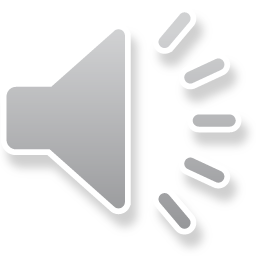 3
Methods
Surveys were sent to postgraduate physician-scientist training program (PSTP) directors across the US
Questions related to:
Size of training program
What faculty members were evaluating applications 
If PSTP applications were evaluated separately from non-physician-scientist applications
Rated elements of application on scale: 
	Very Important - Fairly Important - Important - Slightly Important - Not at all important
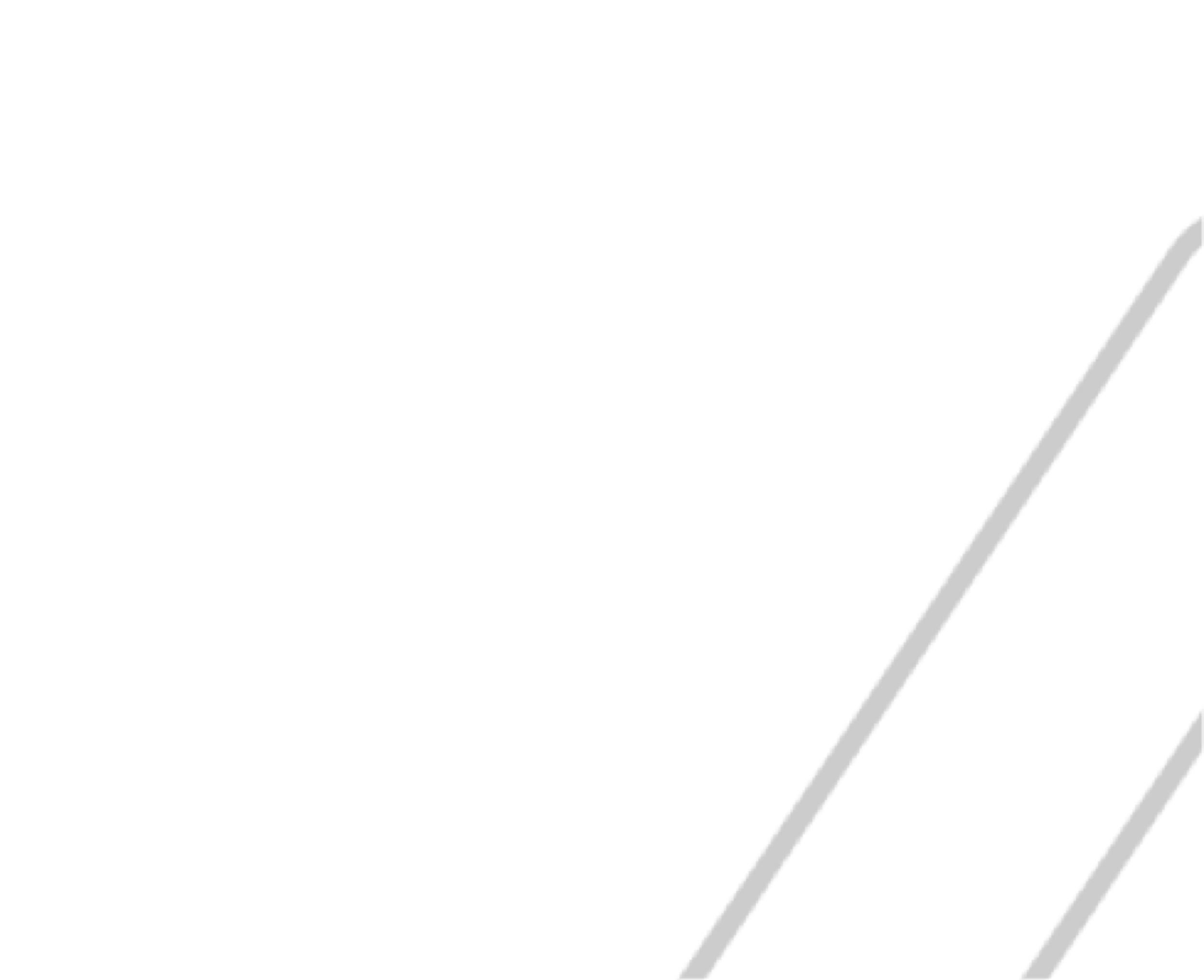 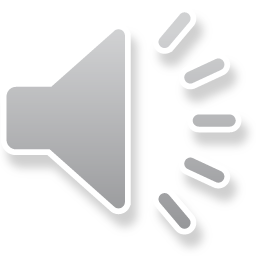 4
Results
77 surveys were sent
40 completed surveys were returned
Represented 31 institutions across the US
24 (60%) - Medicine
9 (23%) - Pediatrics
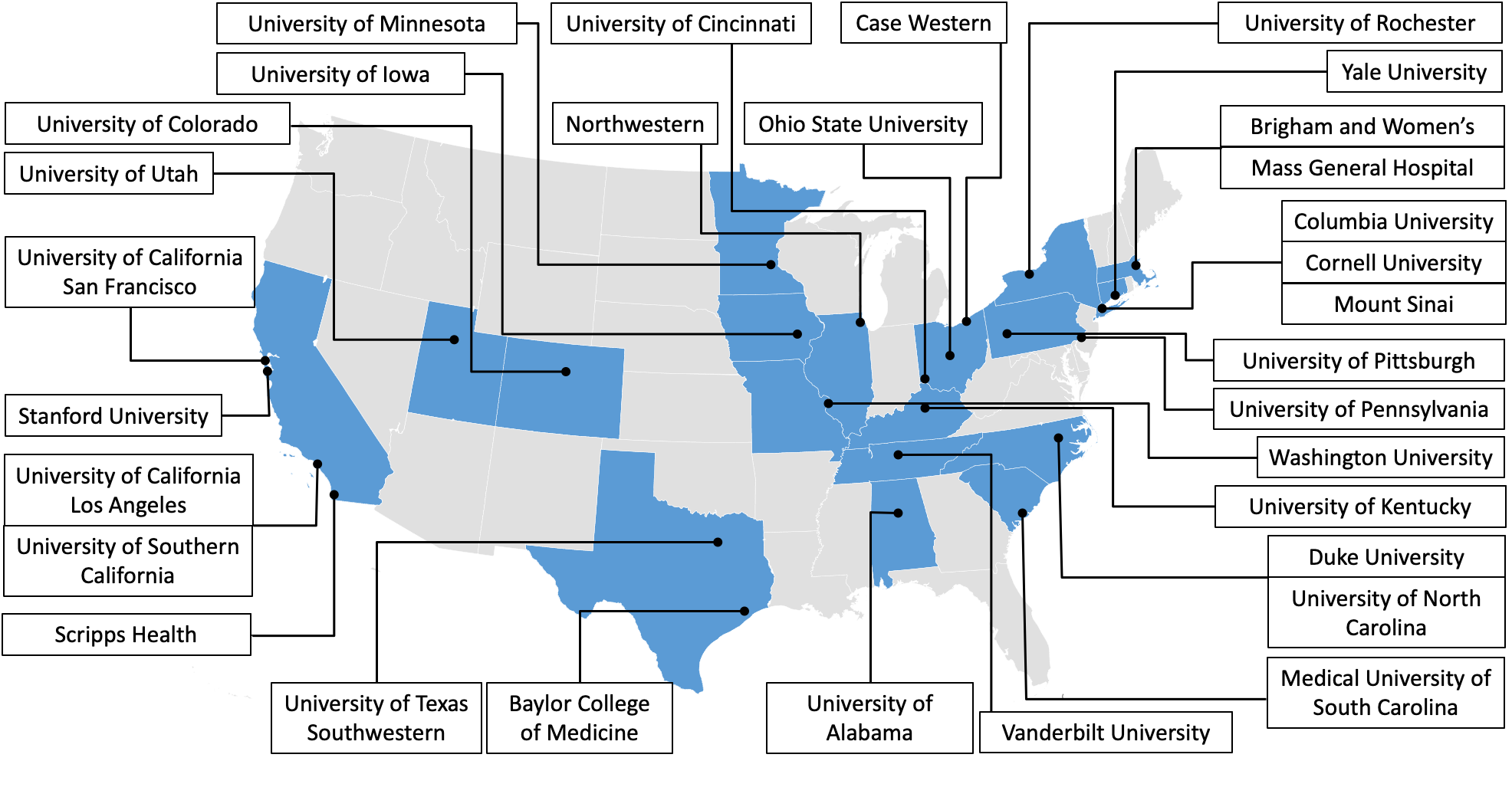 *Some PSTP directors were from different departments in the same institution
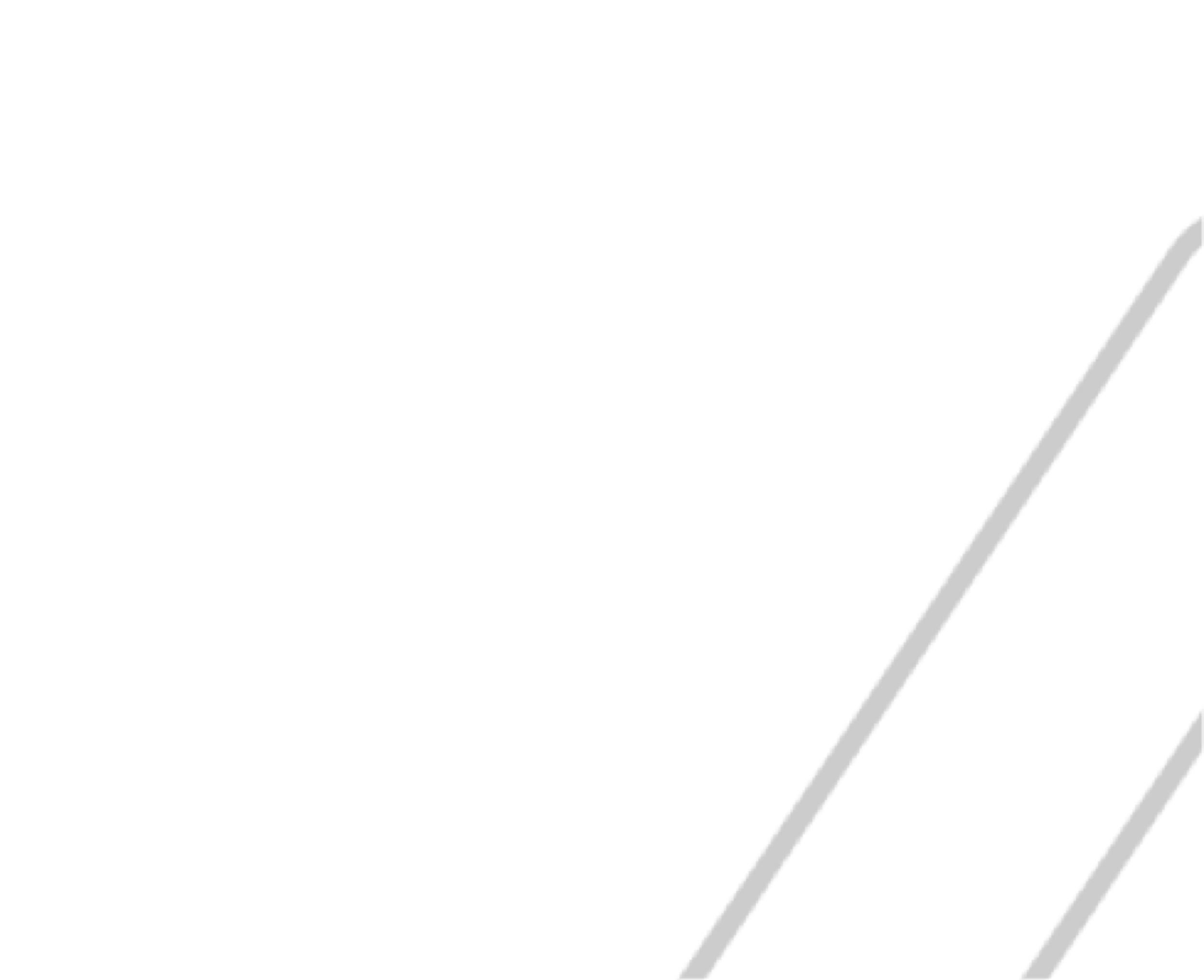 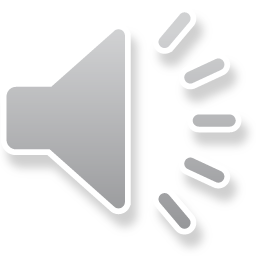 5
More than 80% of PSTP directors rated a first author publication as “very important”
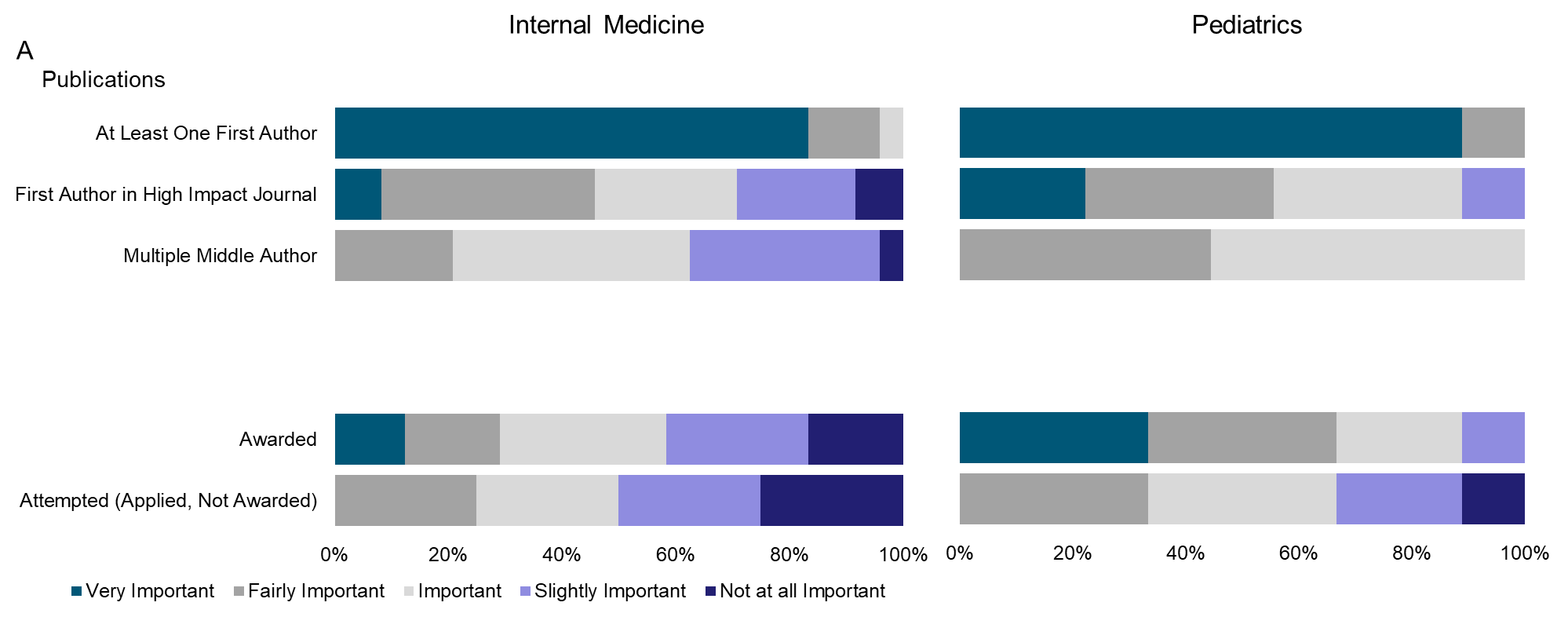 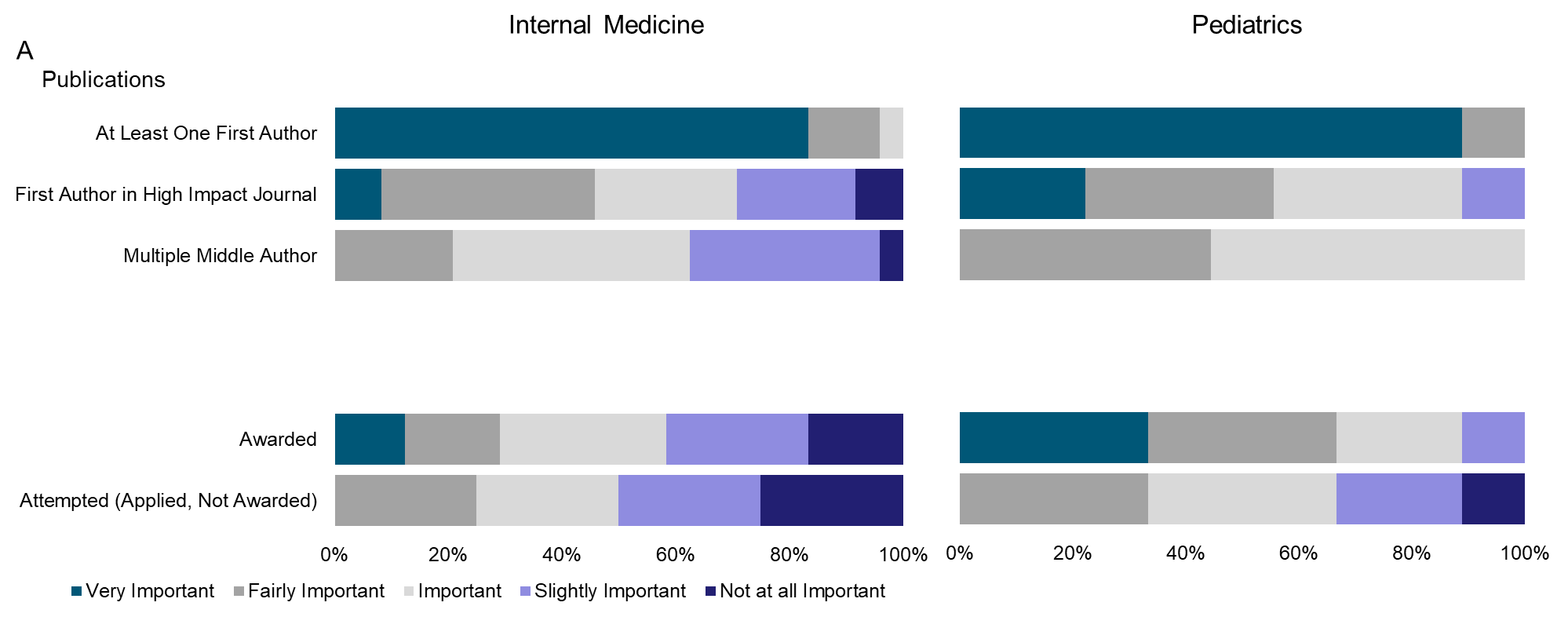 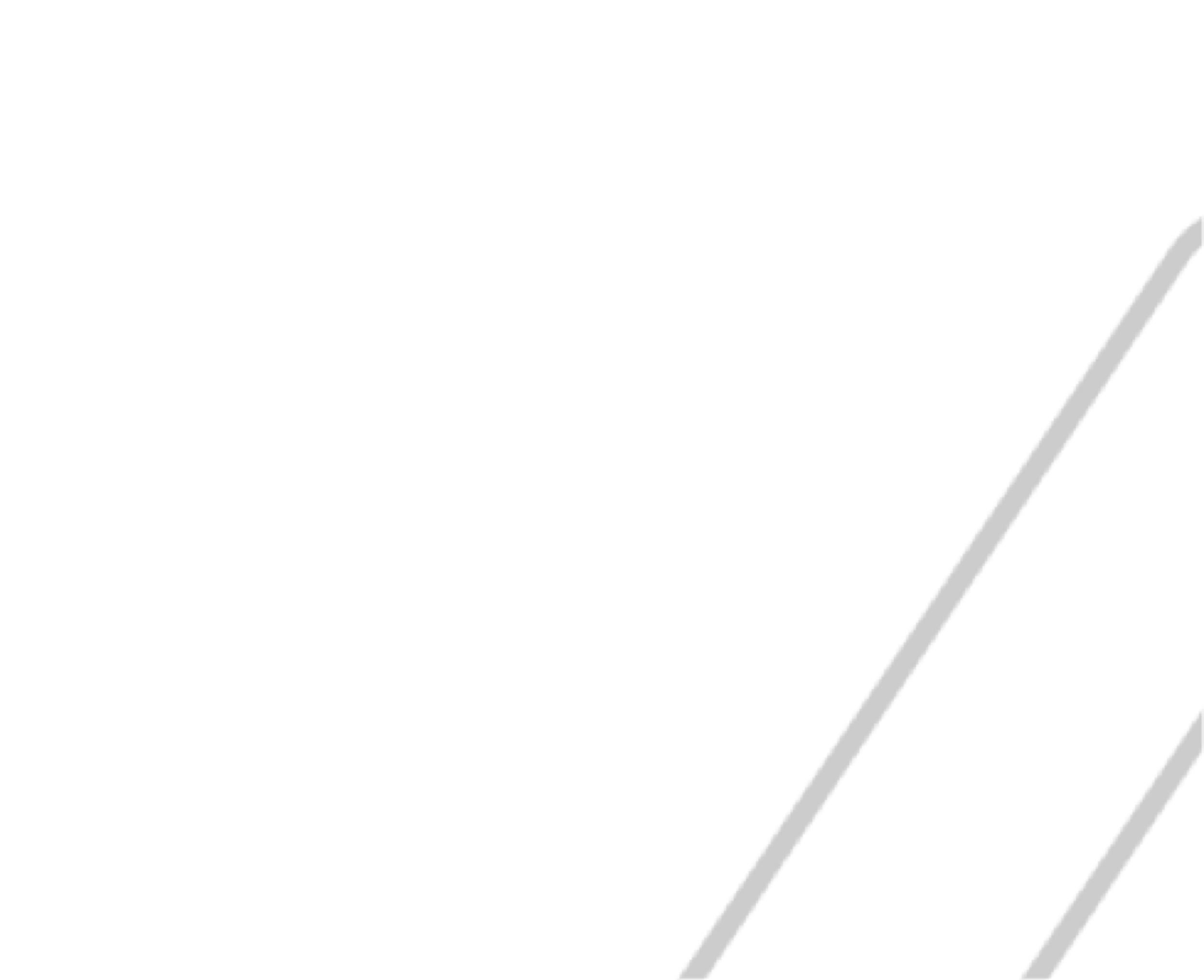 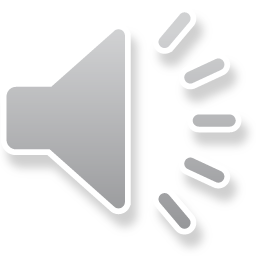 6
More than 80% of medicine PSTP directors rated the thesis advisor’s letter of support as “very important”
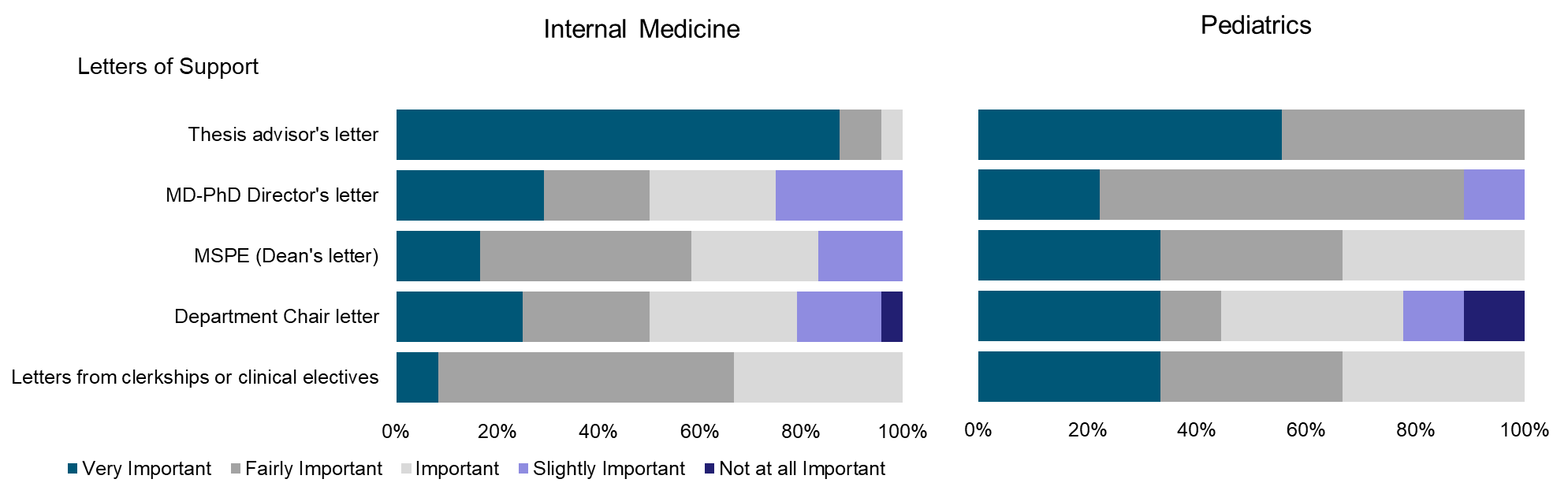 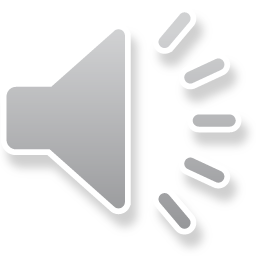 4% of medicine and 0% of pediatrics PSTP directors considered USMLE scores to be “very important”
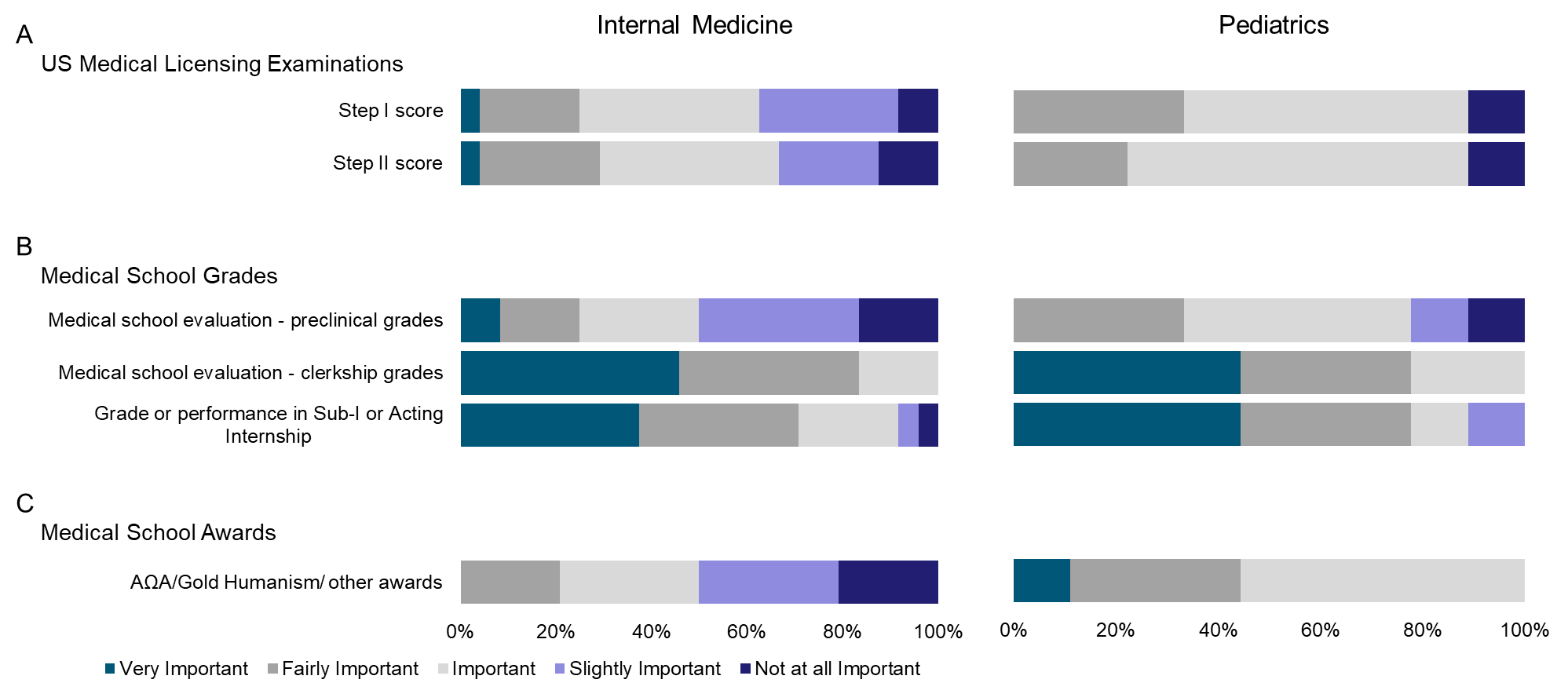 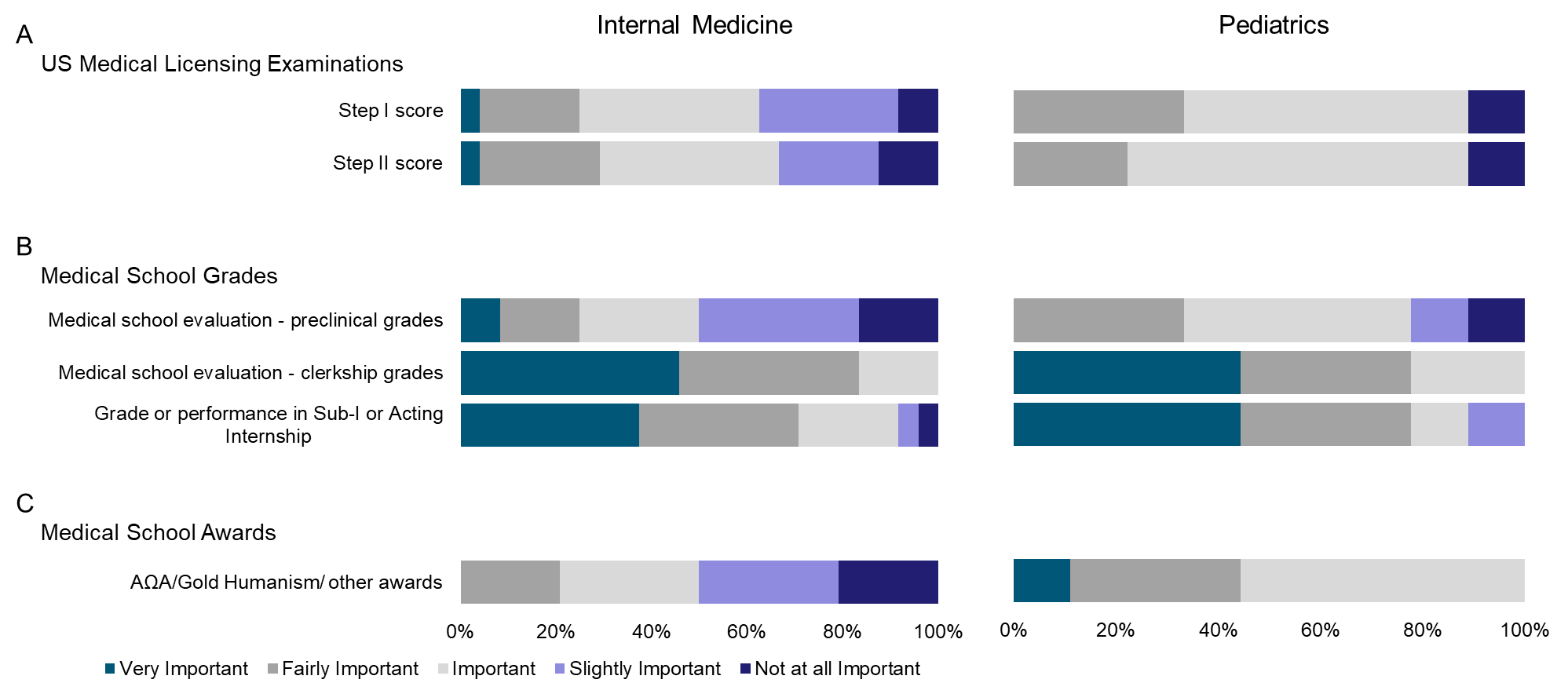 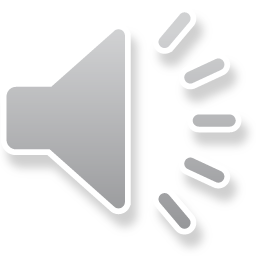 4% of medicine and 0% of pediatrics PSTP directors considered it “very important” that the thesis topic was relevant to the clinical field of interest
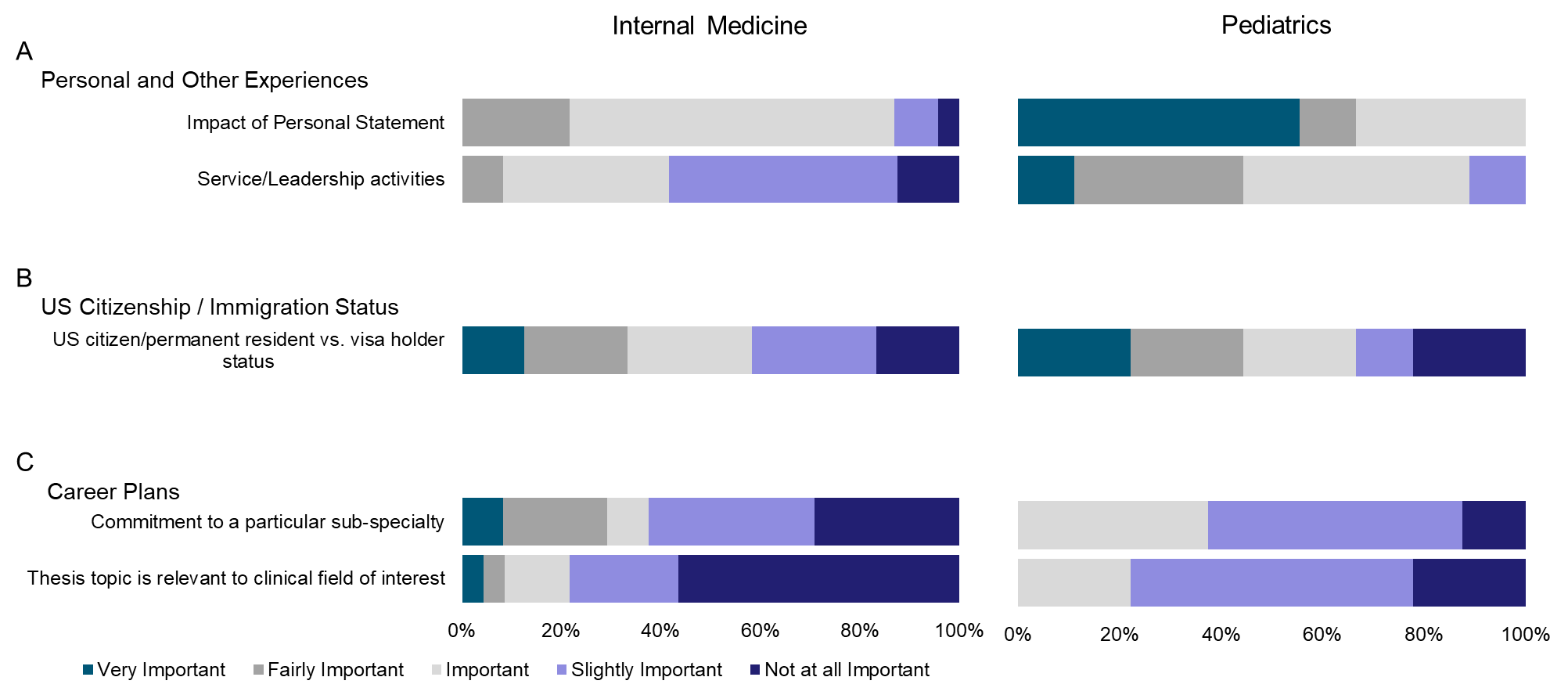 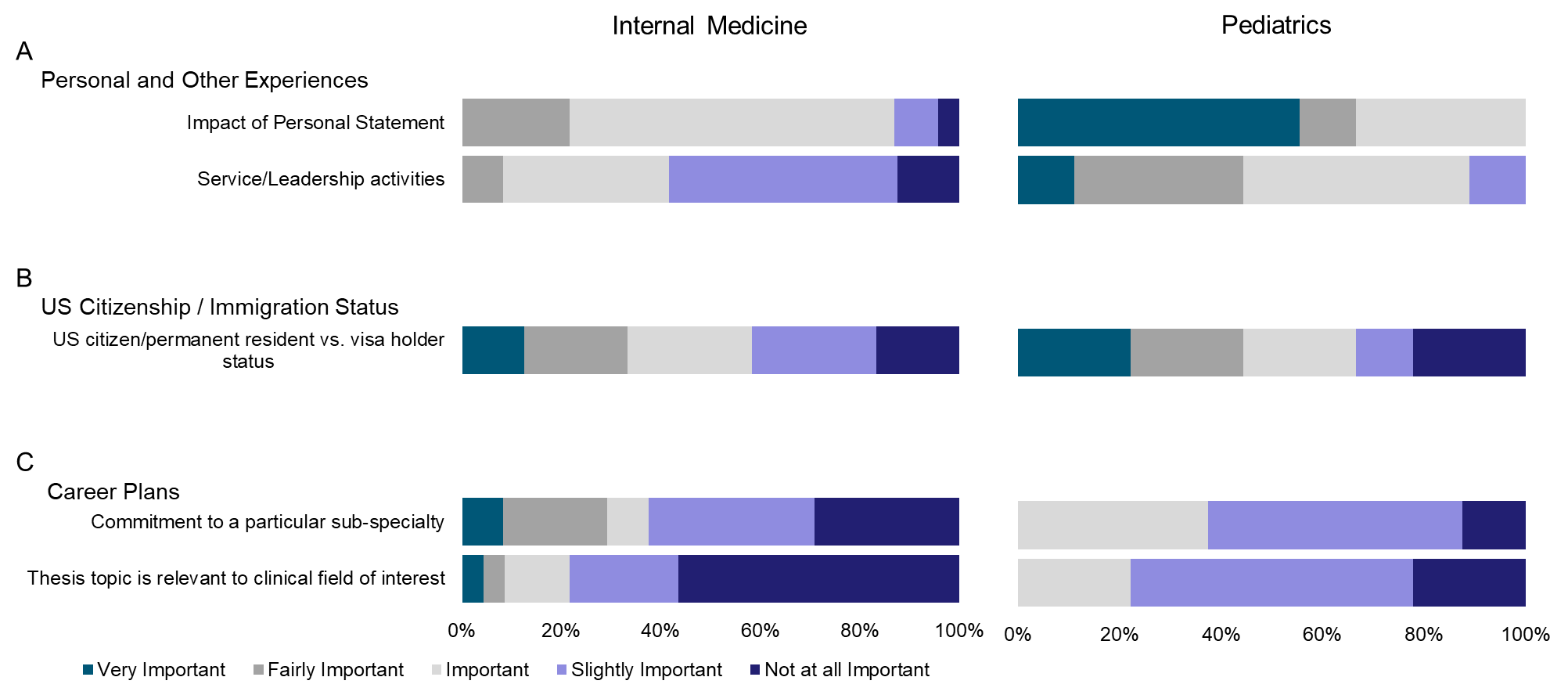 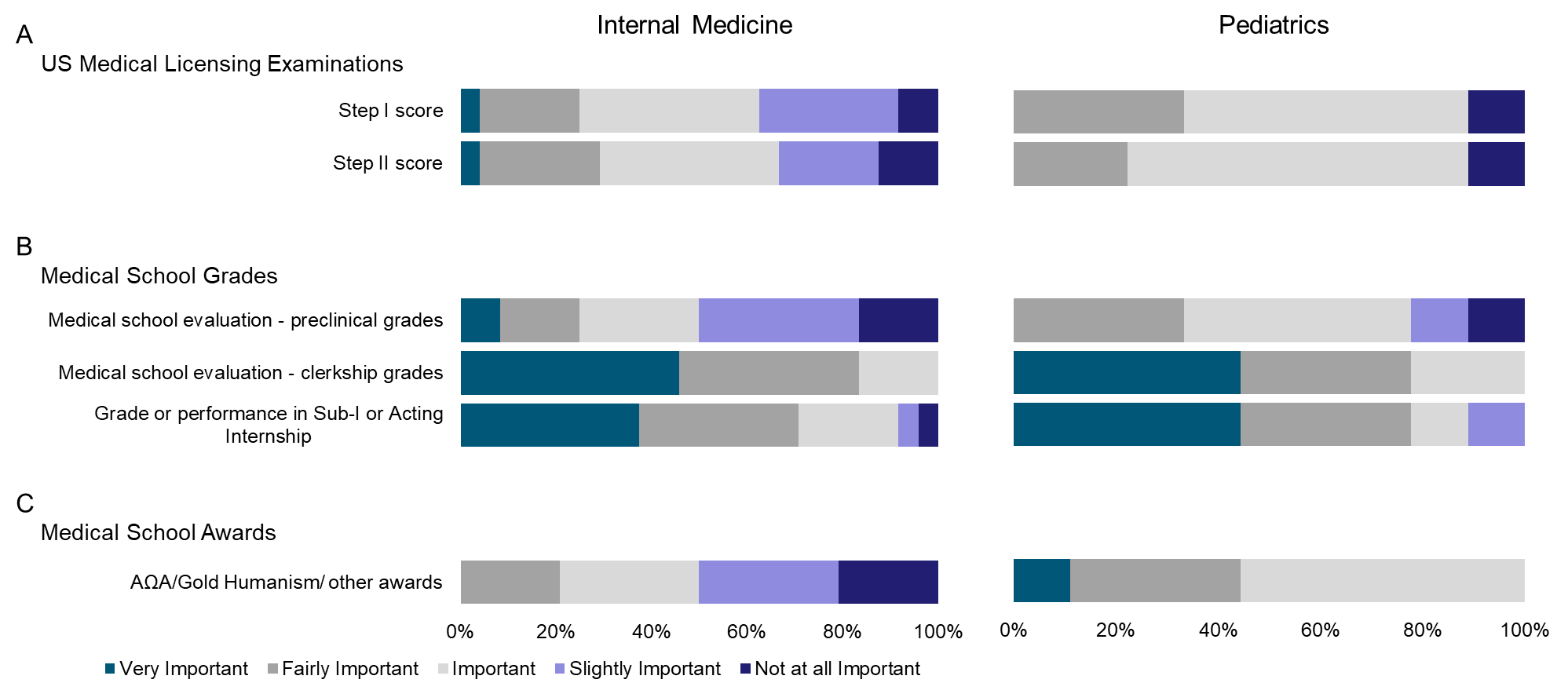 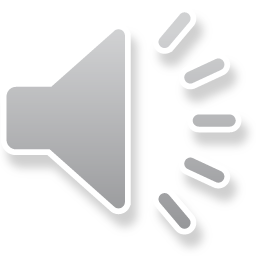 Conclusions
The results suggest that physician-scientist applicants are likely best served by focusing on:
Their research training
Obtaining strong letters of support (particularly from their thesis advisor) 
Having a first-author publication
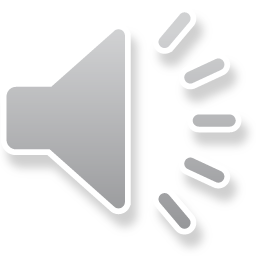 10
Thank you
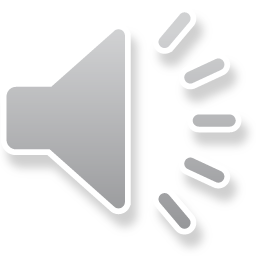